INFORME DE GOBIERNO 
CORPORATIVO
JUNIO 2024
Estructura de la propiedad:
Se pasan a detallar la estructura de la propiedad de la Casa de Crédito Ereko Sociedad Anónima. 
Capital de la Sociedad 
 Capital autorizado por Estatutos Sociales: 1.000.000.000
 Capital Integrado al 31/12/2023: 1.000.000.000
b.   Clases de Acciones
El Capital social está representado por 1.000 acciones con un valor nominal de 1.000.000 gs. las cuales son Ordinarias Nominativas, y dan derecho a un voto por acción.
Acuerdos adoptados en la Asamblea General del Ejercicio 2023.
Los accionistas presentes en la Asamblea representaron el 100% del total de las acciones.
 Elección de presidente y Secretario de Asamblea. Lectura y consideración del Balance General, el Cuadro Demostrativo de Pérdidas y Ganancias, Memoria del Directorio e informe del Sindico, correspondiente al ejercicio cerrado.
Destino de los Resultados del ejercicio 2023. 
Elección de miembros del Directorio, designación de Sindico titular y suplente.
Fijación de las remuneraciones del Directorio y Síndicos de la Sociedad.
Designación de accionistas que suscribirán el acta de asamblea.
d.    Política y régimen de compensaciones de la Plana Directiva.
La remuneración de la Plana Directiva queda definida en un monto fijo a ser abonado de manera mensual.
La remuneración de la Plana Ejecutiva queda estipulado en el Contrato de Trabajo de cada miembro de la Plana Ejecutiva.
Estructura de administración y control.
1.Composición del Directorio.
De acuerdo con el Estatuto Social de la Entidad, el Directorio está a cargo de la dirección y administración de la sociedad.
o	Presidente
o	Director
o	Síndicos

CLAUSULA DECIMA NOVENA. El Directorio y la Administración:

La Dirección y Administración de la Sociedad está a cargo de un Directorio designado por la Asamblea Ordinaria. El Primer Directorio de la Sociedad será designado en el acto constitutivo. El Directorio estará integrado por un máximo de seis (6) miembros y por un mínimo de tres (3) Directores Titulares, elegido por la Asamblea Ordinaria. El número de Directores Suplentes podrá ser igual al de Titulares si fuese necesario, y cada Director Titular en su caso tendrá su correspondiente director Suplente. La Asamblea Ordinaria designará al “Presidente del Directorio” entre los Directores Titulares. Los Directores tienen mandato por 3 ejercicios y pueden ser reelectos.
Descripción de Funciones y Facultades.
Las responsabilidades y facultades del Directorio están descriptas en su Estatuto Social conforme al Código Civil Paraguayo, y a la regulación bancaria que rige la gestión de intermediación financiera emitida por el Banco Central del Paraguay y otros organismos competentes.
Estructura de administración y de control
Órganos de administración y su composición.

2-Síndicos 
Para el mandato 2023 la Sindicatura fue conformada en fecha 19 de junio de 2023, con los siguientes cargos:
Síndico Titular
Síndico Suplente

Procedimiento de Elección : ssegún lo descripto en los Estatutos sociales se realiza de la siguiente manera
CLAUSULA VIGESIMA CUARTA.Fiscalización. Los Síndicos 

La fiscalización y administración de la sociedad está a cargo de un Sindico Titular y un Sindico Suplente elegido anualmente por la Asamblea Ordinaria, pudiendo ser reelectos. Su designación es con carácter personal e indelegable. Los Síndicos pueden ser o no accionistas de la Sociedad.

Conformación del Directorio 2023
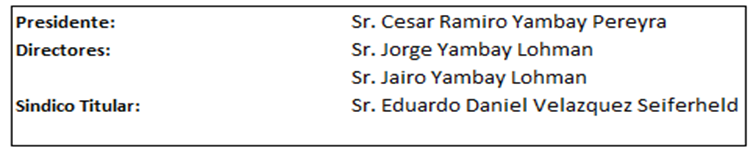 Órganos de administración y su composición.

3. Composición de la Plana EjecutivaProcedimiento de Elección: según lo descripto en los Estatutos sociales

CLAUSULA VIGESIMA TERCERA. Facultades del directorio.

El directorio tiene amplias facultades para dirigir y administrar la sociedad y disponer de sus bienes. Nombrar gerentes y crear empleos que juzgue necesario, fijar sus remuneraciones. Conferir y revocar poderes y mandatos generales o especiales nombrar agentes o representante en cualquier lugar.
4.Comités  
Comité de Activos, Pasivos y Riesgos Financieros
Objetivo
Contribuir para facilitar la práctica de una gestión financiera eficiente de activos y pasivos alineados con la estrategia institucional establecidas por el Directorio.

Principales funciones:
 Formular lineamientos generales para dirigir la toma de fondos y la inversión.
Verificar que las estrategias financieras se cumplan.
Aprobar la estrategia financiera diseñada por finanzas conforme a los lineamientos generales.
 Determinar la necesidad de ajustes a las estrategias financieras debido a cambios de mercado o de política
Comités.
Integrantes del comité de Activos, Pasivos y Riesgos Financieros: 
El comité está integrado por Dos (2) Directores Titulares
Gerente de Finanzas.
Analista de Control Financiero y Riesgos.
Analista de Riesgos Financieros y, otros invitados para tratar temas específicos.
B. Comité de Cumplimiento
Objetivo
Dar seguimiento a las labores del Oficial de Cumplimiento y ejecutar actividades de vigilancia sobre funciones en la prevención de lavado de activos y financiamiento al terrorismo.

Principales funciones:
Elaborar las políticas y procedimientos para el desarrollo de sus funciones, incluyéndolas en el Manual de Cumplimiento según las disposiciones establecidas.
Realizar reuniones periódicas con el fin de revisar las deficiencias relacionadas con el cumplimiento de las políticas y procedimientos implementados y tomar medidas y acciones para corregirlas.
Conocer los resultados de las evaluaciones de las inducciones y capacitación anual del personal en materia de prevención de lavado de activos y financiamiento del terrorismo.

Integrantes del comité: 
El comité está integrado por el Oficial de Cumplimiento. 
Mínimo dos (2) Directores Titulares.
C. Comité de Riesgo Operacional
Objetivo
Proporcionar una supervisión de alto nivel del riesgo operacional y fomentar la mejora constante de políticas para la mitigación de los riesgos operacionales y promover, de manera consistente y participativa.

Principales funciones:
Participar en la aprobación y traslado de las políticas y procedimientos aprobados a todas las áreas o unidades de negocio o apoyo de la entidad.
Establecer estrategias de comunicación interna para asegurar que el personal que asume y gestiona riesgos operacionales esté debidamente informado al respecto.
Establecer las prioridades de las medidas de mitigación, en caso fuese necesario.

Integrantes del comité: 
Encargado/Responsable de Riesgo Operacional.
Mínimo dos (2) Directores Titulares.
Comités
Órganos de administración y su composición.

E. Comité de Créditos.
Objetivo
Aprobación y procedimientos que se deben de realizar para la efectiva evaluación del otorgamiento de créditos de conformidad a los niveles de aprobación descritos en el Manual de Crédito, alineados a las estrategias y límites prudenciales de riesgos definidos por la entidad.

Principales funciones:
Aprobar y tramitar las solicitudes de crédito, recibidas de otros niveles de aprobación, que estén dentro de sus atribuciones.
Evaluar y establecer propuestas de políticas y cambios de políticas, procesos y procedimientos para las aprobaciones de créditos, para ser aprobadas por el Directorio.
Aprobar límites de riesgo por segmento de mercado, actividades y exposiciones máximas por cliente
Analizar la situación de toda la cartera y tomar medidas en los casos necesarios, incluyendo acciones legales.

Integrantes del comité:
Presidente
Directores
Supervisor de Riesgos
Oficiales de Créditos
5. Sistema de Riesgo Integral 
Riesgo Crediticio
El riesgo crediticio es uno de los principales riesgos financieros. Este riesgo se puede definir como el potencial incumplimiento generado por la imposibilidad real o el rechazo voluntario de un cliente para cumplir sus compromisos. Para reducir o mitigar el riesgo crediticio, es necesario enfocarse en dos aspectos: la reducción y la protección. En ese sentido, la mejor estrategia es tomar acciones que vuelvan más seguras las decisiones de crédito. De esa manera se maximiza el aprovechamiento de buenas oportunidades de negocio y se reduce la posibilidad de que ocurra cualquier tipo de riesgo financiero.
Riesgo de Liquidez
La liquidez es la capacidad de transformar un activo en dinero en efectivo sin que se produzca una pérdida de valor.
Una buena estrategia para mitigar el riesgo de liquidez pasa por implementar procesos internos que permitan prevenir y dar solución a este riesgo. Para ello, deben tener en cuenta las siguientes acciones:
Evaluar la capacidad de satisfacer sus necesidades de flujo de efectivo y colaterales (bajo condiciones normales y de sobrecarga) sin tener un impacto negativo en las operaciones cotidianas o su situación financiera en general.
Mitigar ese riesgo desarrollando estrategias y siguiendo acciones apropiadas diseñadas para garantizar que los fondos y elementos colaterales necesarios estén disponibles cuando se necesiten.
Prevención de Riesgo de Lavado de Activo
Ereko S.A., por medio de sus accionistas asume el compromiso de lucha y prestará colaboración y dedicación fijando como prioridad absoluta el acatamiento total de las leyes y normas que rigen la materia.La lucha contra el Lavado de Activos y el Financiamiento del Terrorismo es una de las cuestiones financieras más importantes dado que el mundo entero ha sido testigo de los efectos dañinos que tienen estos delitos para la integridad y el buen funcionamiento del sistema financiero.
6. Normativa en materia de Gobierno Corporativo 
Ereko S.A. no se encuentra sometido a ninguna normativa diferente a la nacional, en materia de Gobierno Corporativo. 

7. Otras informaciones de interés
Este informe anual de Gobierno Corporativo ha sido aprobado por el Directorio de Ereko S.A. , Acta Nº 35 en su sesión de fecha 28/06/2024. 

Se podrá acceder al contenido del informe en la página web de la Entidad: www.ereko.com.py